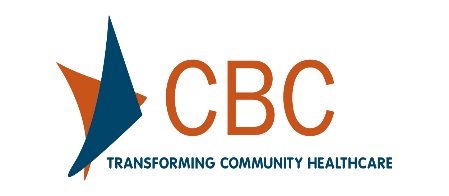 Children’s Mental Health Services Staff Development Training Forum
Health Homes: Care Coordination for Children, Youth and Families
Brian Lombrowski, Children’s Health Home Program manager
December 1, 2015
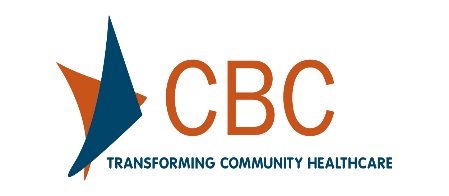 Agenda
Introduction to Coordinated Behavioral Care
Vision for CBC Health Home
Planning for the Enrollment of Children into Health Homes
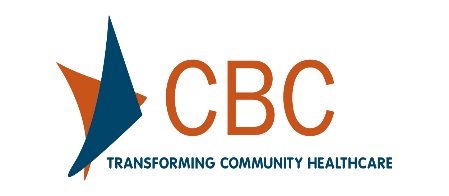 Coordinated Behavioral Care, Inc.
CBC is a not-for-profit organization launched in 2011 by many of New York City’s most well-respected behavioral health providers, leaders in New York’s medical, behavioral health, rehabilitation and supportive housing service systems. 
CBC is dedicated to realizing the unprecedented opportunities under Medicaid redesign to improve the quality of care for members and their families, while reducing potentially preventable inpatient and emergency services use by people with serious mental illness, chronic health conditions and/or substance use disorders.
CBC is aimed to be at the forefront of the changes in the overall health care delivery system in order to ensure that all members receive the needed services in their community in the most expeditious and appropriate manner.  CBC will be the voice of the Behavioral Health community through direct support and continued advocacy for the maintenance and strengthening of the service delivery system as the shift to managed care and integrated care take hold.
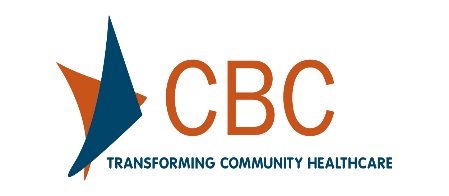 CBC’s Health Home
CBC’s network for adults serves Brooklyn, Manhattan and is the only designated lead Health Home in Staten Island. CBC is designated to serve children in all five boroughs.
Our Network spans the entire five boroughs, and leads regular Network Meetings with over 90 Network Partners. Our HH Network is large, but each member’s Network is unique to their individual needs. 
CBC subcontracts with 36 Care Management Agencies and has a network of more than 100 comprehensive medical clinics, more than 100 licensed mental health clinics, a full continuum of other mental health programs including PROS, ACT and Clubhouses, more than 60 licensed SA treatment programs, more than 20 home care programs, and an estimated 20,000 shelter and supported housing beds with supportive services.
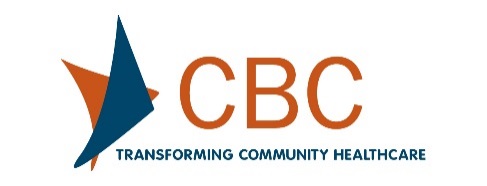 CBC’s Origins in Care Management
Diverse Expertise—27 of the Care Management Agencies were Targeted Case Management, COBRA, MATS and CIDP providers with community ties and strong provider relations.
Policies and Procedures Manual —CBC’s Policies and Procedures are based on lessons-learned from converting programs; also informed by evidence-based practices, outreach programs.
Community Presence — The remainder of the CBC Care Management Agencies are Non-Converting programs and offer unique expertise in additional areas such as housing, outreach, and shelter operations. 
Promulgating Successes—Committee structure creates a feedback loop to disseminate lessons-learned.
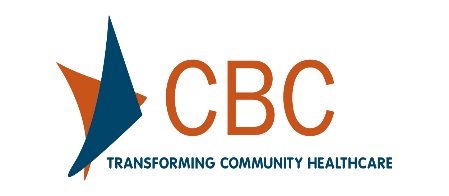 CBC Care Management Agencies
Association for Rehabilitative Case Management and Housing, Inc. (ACMH)
Bridging Access to Care, Inc.
Brooklyn Bureau of Community Service d/b/a Brooklyn Community Services
Brownsville Multiservice Family Center 
CAMBA, Inc
Catholic Charities Neighborhood Services
Center for Urban Community Services (CUCS)
Community Health Action of SI, Inc.
Diaspora
Family Services Network of New York, Inc.
Federation of Organizations
Heartshare St. Vincent’s Services 
Institute for Community Living, Inc. (ICL)
Jewish Child Care Association of NY
Kingsboro Psychiatric Center 
Lexington Center for Mental Health Services, Inc.
Manhattan Psychiatric Center
NADAP, Inc.
New Horizon Counseling Center
NY Psychotherapy and Counseling Center
NYU Lutheran Medical Center/Lutheran Family Health Centers
Ohel Children’s Home & Family Services
Postgraduate Center for Mental Health
Project Hospitality
Project Renewal, Inc.
PSCH 
Puerto Rican Family Institute, Inc.
Services for the Underserved, Inc. 
South Beach Psychiatric Center 
St. Dominic's Home
St. Vincent’s Westchester/St. Joseph's Medical Center
Staten Island Behavioral Network
The Bridge
The Jewish Board
University Consultation Center 
Weston United
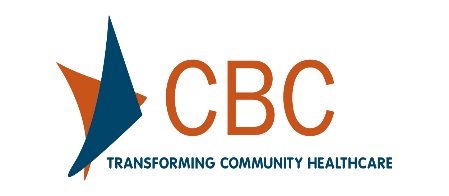 CBC Provider Network
Arista Center for Psychotherapy
Association for Rehabilitative Case Management and Housing, Inc. (ACMH)
Baltic Street
Blueler Psychotherapy Center
Bridging Access to Care, Inc.
Brooklyn Bureau of Community Service d/b/a Brooklyn Community Services
Brownsville Multiservice Family Center 
BTQ Financial 
CAMBA, Inc
Camelot of SI
CASES (Center for Alternative Sentencing and Employment Services)
Catholic Charities Neighborhood Services
Center for Behavioral Health Services
Center for Urban Community Services (CUCS)
Community Access, Inc
Community Health Action of SI, Inc.
Comunilife
Concern for Independent Living 
Cornerstone
Counseling Service EDNY, Inc.
Diaspora
Educational Alliance
Evers Pharmacy

Family Services Network of New York, Inc.
Federation of Organizations
Fountain House 
GAVS
Goddard Riverside Community Center
Goodwill Industries of Greater NY and Northern NJ, Inc.
Graham Windham
Grand Street Settlement
Greenwich House, Inc.
Heartshare St. Vincent’s Services
Henry Street Settlement
Hudson Guild
Institute for Community Living, Inc. (ICL)
Interborough Developmental & Consultation Center
JASA
Jewish Child Care Association of NY
Kingsboro Psychiatric Center 
Lexington Center for Mental Health Services, Inc.
Lifespire
Long Island Consultation Center
Majestic Touch Home Care Services 
Manhattan Psychiatric Center 
Mental Health Association of NYC
Mental Health Providers of Western Queens
NADAP, Inc.
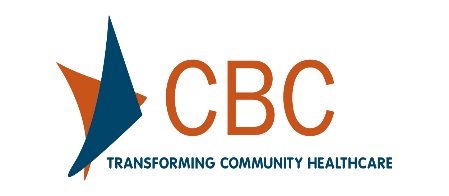 CBC Provider Network, cont.
NAMI New York City Metro
New Alternatives for Children, Inc.
New Horizon Counseling Center
Northside Center 
NY Psychotherapy and Counseling Center
NYU Lutheran Medical Center/Lutheran Family Health Centers
Ohel Children’s Home & Family Services
Phoenix House
Postgraduate Center for Mental Health
Project Hospitality
Project Renewal, Inc.
PSCH
Public Health Solutions
Puerto Rican Family Institute, Inc.
Service Program for Older People
Services for the Underserved, Inc. 
Sky Light Center, Inc.
South Beach Psychiatric Center 
St. Dominic's Home
St. Mary's Hospital for Children
St. Vincent’s Westchester/St. Joseph's Medical Center
Staten Island Behavioral Network
Staten Island Mental Health Society
Staten Island University Hospital
The Bridge
The Family Center
The Jewish Board
The PAC
TRI Center, Inc.
University Consultation and Treatment Center, Inc. 
Venture House
Visiting Nurse Association of Staten Island
VitaCare (Nate's Pharmacy)
Washington Heights Community Services of the New York State Psychiatric Institute
Weston United 
William F. Ryan Community Health Center
YMCA of Greater New York - Counseling Service
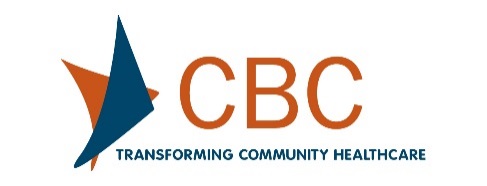 Building a Health Home Model of Care
Care Management Team Composition 
 Training
 Caseload Size and Management 
 Intervention Type and Frequency
 Innovations in Care Delivery
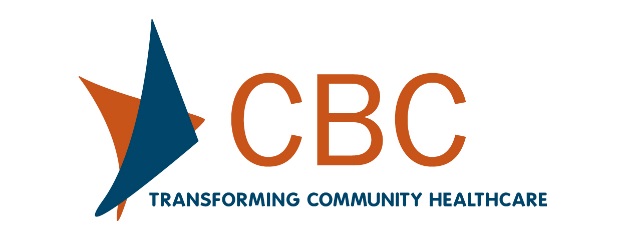 Timely Outreach 
    Timely Enrollment 
	(conversion rate)
3.	Provision of Care 	Management  
4.	Tracking Sheet Data Accuracy
5.	Data Timeliness
6.	Member Satisfaction
7.	PMPM Payment (decoupled)
Case Assignment:More than how many we can serve.
It is the policy of Coordinated Behavioral Care (CBC) that list assignments (CBC Manual Policy # 3.2) to Care Management Agencies (CMAs) are based on capacity determination to provide Health Home services to eligible Medicaid members.
10
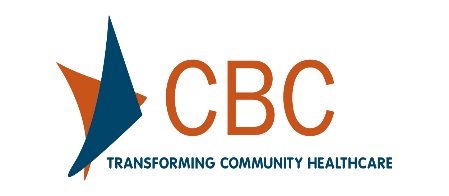 Care Management Agency: Workforce Survey
309 staff responded during the open survey, July 2014-March 2015
Profile of Survey Responses
Nearly 75% of respondents identified as front-line staff;
Approximately 60% of respondents have been in their position for 2 years or less;
Over 50% of respondents received internal agency trainings about Health Homes
30% received external trainings from OMH or 1199 SIEU Care Management Training: 60% of respondents were in favor of additional Health Home training
Greatest Challenges: Lack of HH education among providers; Locating individuals; Staff Development and Retention; Work Structure, ie “limited resources, limited time, high caseload”
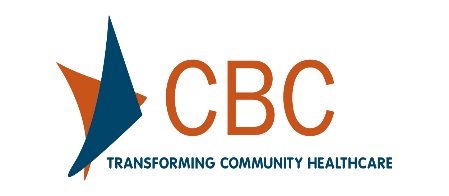 CBC Members: A Closer Look
Roughly 60,000 referrals since Phase One of HH Implementation, including legacy members, list-based assignments, community partnerships (NYSDHS/DOP) and “upward” enrollments.
Partnerships and co-location have been imperative to Community Enrollments: 
NYC Department of Homeless Services
NYC Department of Probation
Residential and Clinic Co-Location
Coming Soon: KPMG MAX Program – East NY Brooklyn CCNS and Interfaith
CBC partnered with the Brooklyn Health Home/Maimonides Medical Center for their CMMI Innovation Award.
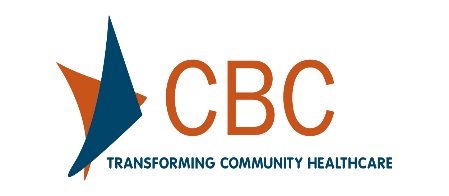 Outreach and Enrollment
www.CBCare.org
13
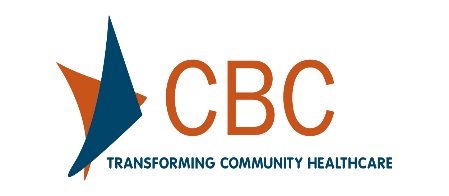 Active Population by Age
www.CBCare.org
14
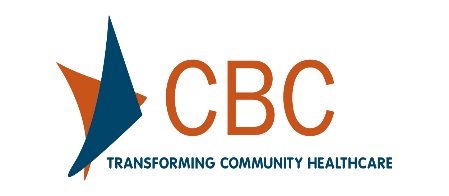 Preparation for enrolling Children Into CBC’s Health Home
Hired dedicated staff to lead and support the CBC's children's HH program;
Add specialized children's program planning, network management and quality management skills;  
Customize the CBC care management platform; and  
Train CMA staff to offer consistent, quality care.
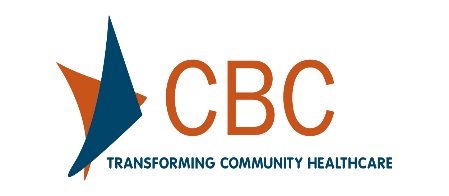 Shaping Health Homes for Children
Coalition of NY Health Homes (CNYSHH)
Partnership with the Coalition of Behavioral Health Agencies
Quarterly Network Meetings
Virtual Office Hours
Quality Management Team (QMT) and Children’s Quality Management Team (CQMT) – (Open to Members Only)
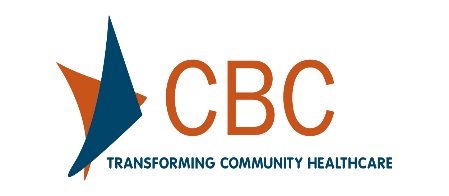 Children’s Network Providers
Brooklyn Community Services^+ 
Brownsville Multiservice Family Center#
CAMBA^+
CASES+@
Catholic Charities Neighborhood Services^+@
CHASI#+
Comunilife+@
Counseling Service of EDNY, Inc.%@
Diaspora
Family Services Network#+
Graham Windham*^+@
Grand Street Settlement+@
Greenwich House, Inc.+@
Heartshare St. Vincent’s Services*^@
Henry Street Settlement+@
Institute for Community Living@&
Jewish Child Care Association*^@&
Lexington Center for Mental Health Services, Inc.@
Maimonides Medical Center#@
Mental Health Providers of Western Queens@  
MHA-NYC^+& 













NADAP%
NAMI NYC Metro&
New Alternatives for Children*^@
New Horizon Counseling Center%@
New York Psychotherapy and Counseling Center@
Northside Center for Child Development^+@
NYU Lutheran Family Health Centers#@ 
Ohel*^@
Phoenix House%
Post Graduate Center for Mental Health@
Public Health Solutions#
Puerto Rican Family Institute^@ 
South Beach Psychiatric Center@
St. Dominic’s Home*^@ 
St. Mary's Healthcare System#
Staten Island Mental Health Society%+@
The Family Center^#
The Jewish Board*^@&
Union Settlement+@
University Settlement+@
YMCA Counseling Service%+







Children’s Services Key

NYSCCMHS Member
NYC CSPOA Provider
*Foster Care Provider
^Preventive Services Provider
#Primary Care/Health Promotion Services
%Substance Abuse/Use Services
+Youth Development/Employment Services
@Outpatient Mental Health
&Family/Youth Peer Support
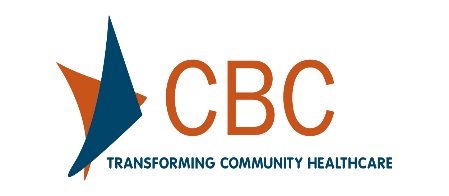 CBC DSRIP Involvement
CBC has attested to be a partner in the following PPSs: 
HHC: OneCity Health 
Mount Sinai 
Bronx Partners for Healthy Communities 
Staten Island PPS (SIPPS)
Maimonides: Community Care of Brooklyn 
Advocate Community Partners
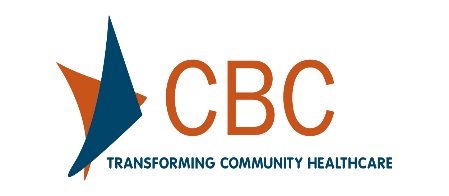 CBC is on Social Media
Facebook 
https://www.facebook.com/CoordinatedBehavioralCare.CBC

Twitter
https://twitter.com/CBCare

LinkedIn
https://www.linkedin.com/company/coordinated-behavioral-care-inc-
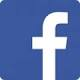 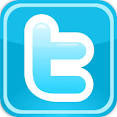 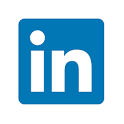 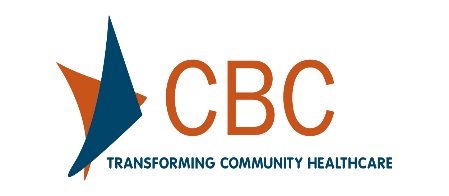 CBC Contact Information
Danika Mills, LMSW, LCAT, MPS, ATR-BC
Executive Director
646-930-8803
dmills@cbcare.org

Mark Graham, LCSW
Associate Executive Director
646-930-8842
mgraham@cbcare.org

Amanda Semidey, LCSW
Director of Health Homes
646-930-8835
asemidey@cbcare.org

Barry Granek, LMHC
Project Director for Pathway Home
917-242-2090
bgranek@cbcare.org

Inna Borik, LCSW
Director of Clinical Operations and Network Management
646-930-8836
iborik@cbcare.org







Jeannette Wilson
Health Home Roster Manager
646-930-8833
Jwilson@cbcare.org

Melissa Martinez, MS
Network Support Specialist
646-930-8831
mmartinez@cbcare.org

Adashima Oyo, MPH
Director of Quality Assurance, Improvement & Systems Integration
646-930-8814
aoyo@cbcare.org

Cordelia Nervi, MPA
Health Information Technologies Program Manager
646-930-8810
cnervi@cbcare.org

Marty Piccochi
IT Director
646-930-8811
mpiccochi@cbcare.org








Berenice Almendariz
Executive Administrative Assistant
646-930-8801
balmedariz@cbcare.org

Zara Chaudhury
Project Administrator, Pathway Home
646-930-8841
zchaudhury@cbcare.org

Brian Lombrowski
Children’s Health Home Program Manager
646-930-8851
blombrowski@cbcare.org

Enoch Naklen Jr
Member Engagement Specialist
646-930-8823
enaklen@cbcare.org
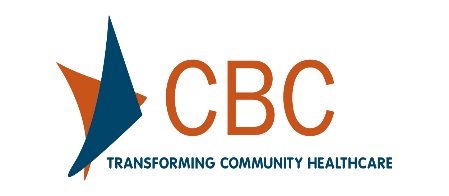 Thank you